O'Sullivan CJ, Tüller D, Zbinden R, Eberli FR
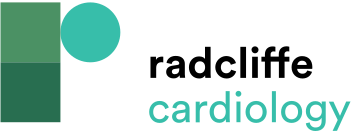 Figure 1: Severe Aortic Stenosis and Severe Organic Mitral Regurgitation
Citation: Interventional Cardiology Review 2016;11(1):54–8
https://doi.org/10.15420/icr.2016:11:1
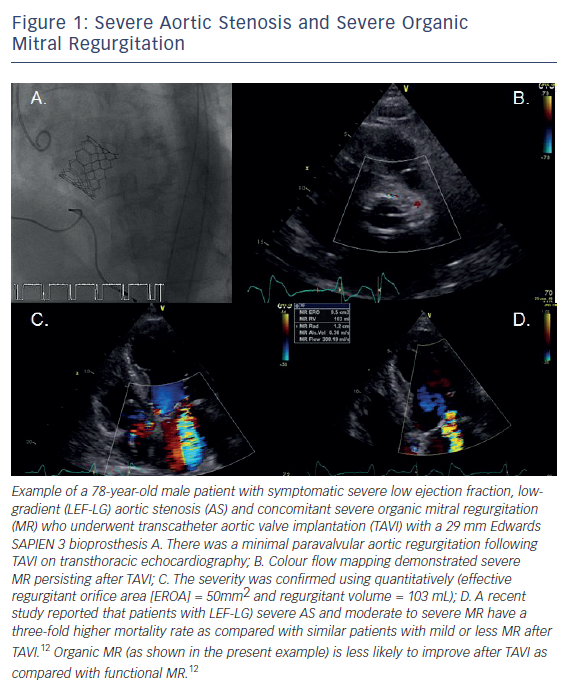